การประชุมคณะกรรมการพัฒนา
การสื่อสารและประชาสัมพันธ์
การแก้ไขปัญหายาเสพติด ปีงบประมาณ พ.ศ.2563 
ครั้งที่ 1/2563
ระเบียบวาระการประชุม
1
เรื่องประธานแจ้งให้ทราบ
เรื่องที่เสนอให้ที่ประชุมทราบ
ชี้แจงวัตถุประสงค์ของการประชุม และแจ้งวัตถุประสงค์ของคำสั่งแต่งตั้งคณะกรรมการพัฒนาการสื่อสารและประชาสัมพันธ์การป้องกันแก้ไขปัญหายาเสพติด ปีงบประมาณ พ.ศ.2563
รายงานโครงการพัฒนาระบบรายงานตัวผู้ป่วยสารเสพติด  “Smart Check-In”
2
ระเบียบวาระการประชุม (ต่อ)
3
เรื่องที่เสนอให้ที่ประชุมพิจารณา
3.1 แนวทางการเผยแพร่ Mobile Application “Restart”  
3.2 แนวทางการประชาสัมพันธ์ผ่านเพจ Facebook “Work for Antidrug”
3.3 แนวทางการสื่อสารและประชาสัมพันธ์การป้องกันแก้ไขปัญหายาเสพติด ปีงบประมาณ พ.ศ.2563
อื่นๆ
4
ระเบียบวาระที่ 1
วัตถุประสงค์การประชุม
เพื่อให้ทราบโครงการพัฒนาระบบรายงานตัวผู้ป่วยสารเสพติด  “Smart Check-In”
เพื่อพิจารณาแนวทางการเผยแพร่ Mobile Application “Restart”.
เพื่อพิจารณาแนวทางการประชาสัมพันธ์ผ่านเพจ Facebook 
“Work for Antidrug”
แนวทางการสื่อสารและประชาสัมพันธ์การป้องกันแก้ไขปัญหายาเสพติด ปีงบประมาณ พ.ศ.2563
ระเบียบวาระที่ 1
คำสั่งกระทรวงสาธารณสุข ที่ 37/2563
เรื่อง แต่งตั้งคณะกรรมการพัฒนาการสื่อสารและประชาสัมพันธ์
การป้องกันแก้ไขปัญหายาเสพติด ปีงบประมาณ พ.ศ.2563
ระเบียบวาระที่2
โครงการพัฒนาระบบรายงานตัวผู้ป่วยสารเสพติด
 “Smart Check-In”    
โดย นายแพทย์พฤทธิ์ ทองเพ็งจันทร์
ระเบียบวาระที่ 3
3.1 แนวทางการเผยแพร่ Mobile Application “Restart”
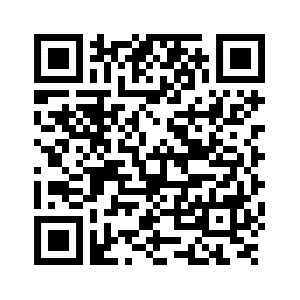 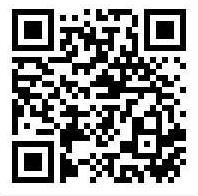 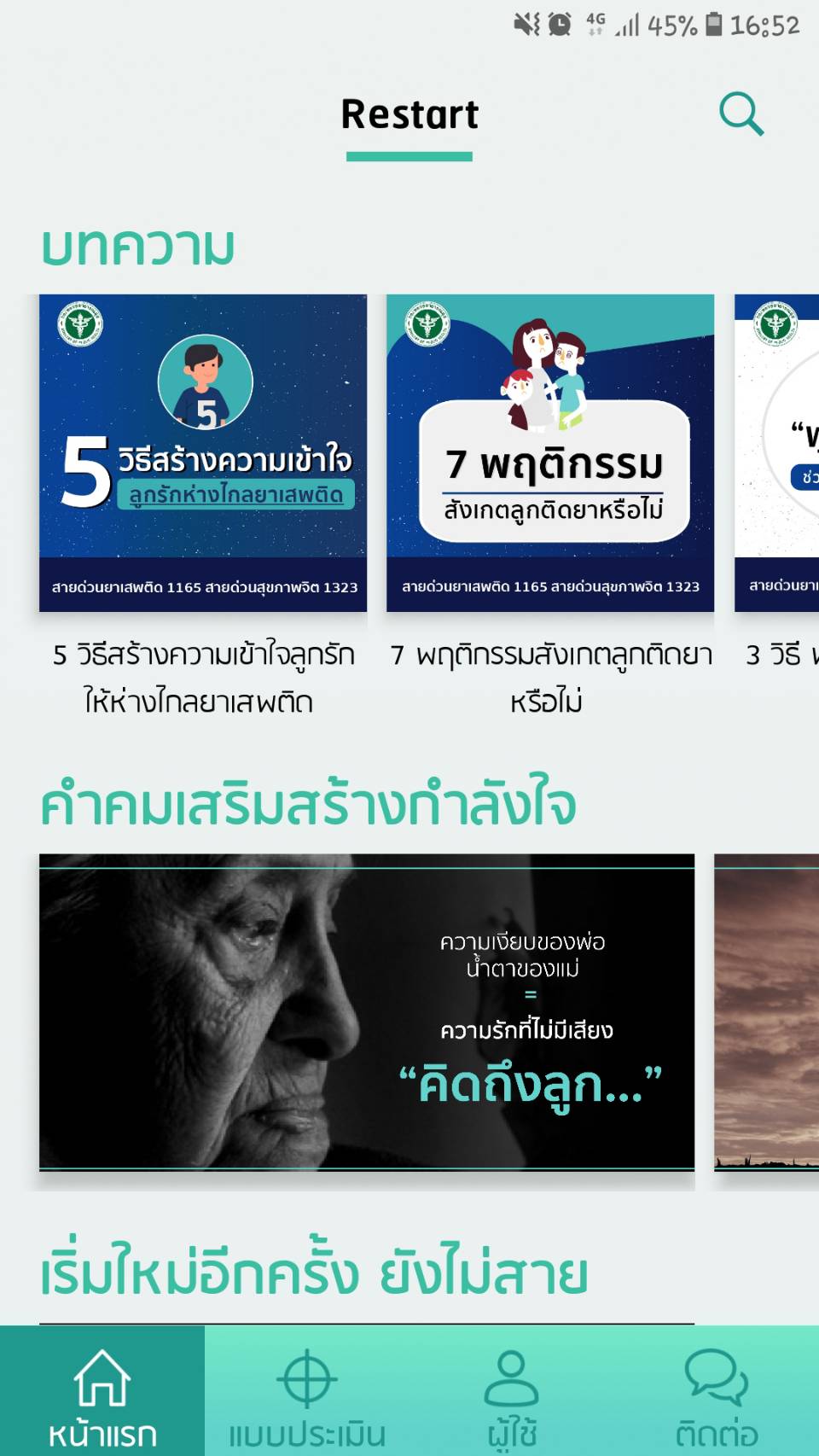 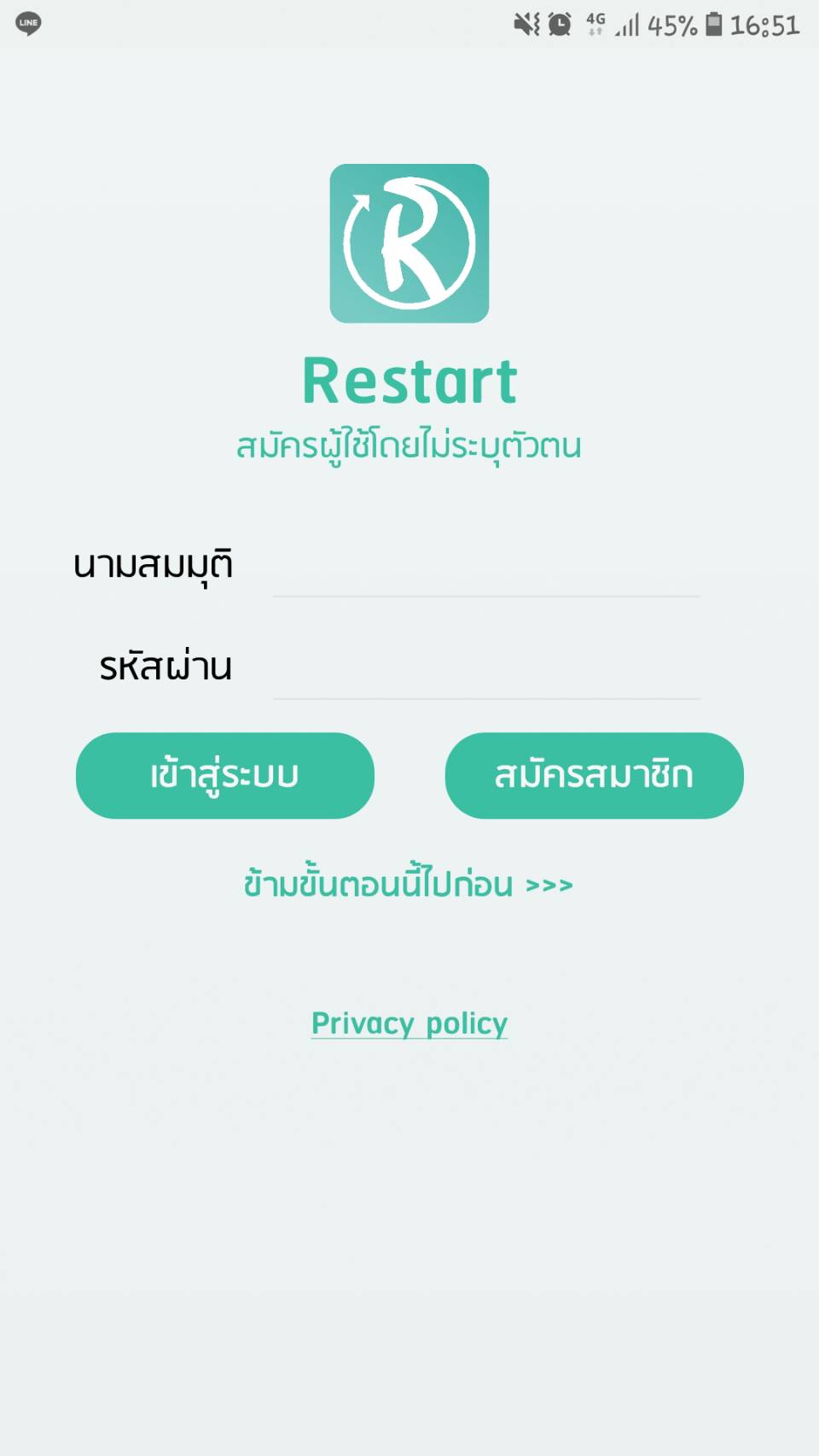 ระบบ Android
ระบบ IOS
เผยแพร่ผ่านทางเพจ Facebook “Work for Antidrug”
จัดทำสติ๊กเกอร์เผยแพร่จำนวน 2,000 ชิ้น
ระเบียบวาระที่ 3
3.2 แนวทางการประชาสัมพันธ์ผ่านเพจ Facebook “Work for Antidrug”
โดยประกอบด้วย
ข่าวสารจากการประชุม
เอกสาร/คู่มือ
ข่าวสารงานยาเสพติด  ในสังกัดกระทรวงสาธารณสุข
ระเบียบวาระที่ 3
แนวทางการสื่อสารและประชาสัมพันธ์
การป้องกันแก้ไขปัญหายาเสพติด ปีงบประมาณ พ.ศ.2563
เผยแพร่เอกสารประชาสัมพันธ์ด้านยาเสพติด จำนวน 1 เรื่อง
เผยแพร่ Application
Restart
เผยแพร่ผ่านเว็บไซต์    
กองบริหาร              การสาธารณสุข
เผยแพร่ผ่านเพจ    
Facebook
 “Work for Antidrug”
Thank you